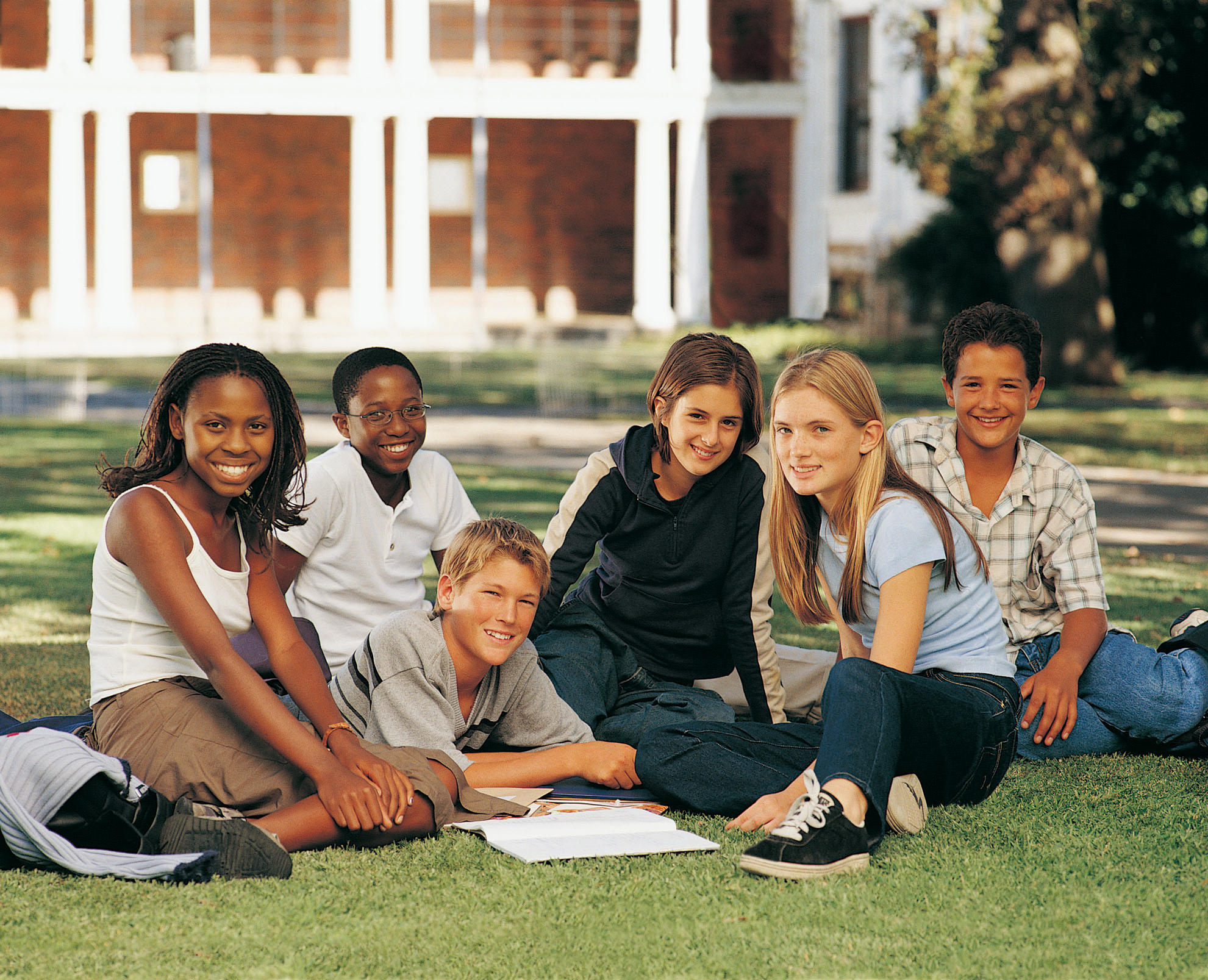 International Dormitory Regulations & Medical Insurance of WUT